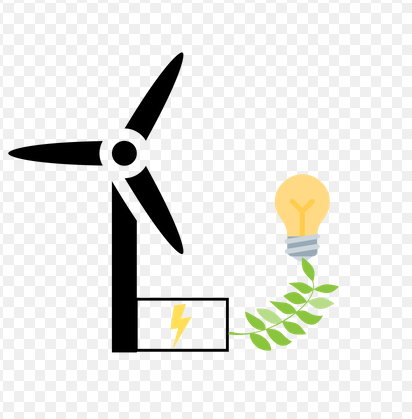 Wind Power Converter
Group Members: Mohammad Alenezi, Fahad Alazemi, Hamad Abdulmalek,        			    Abdullah Alghasab			    		
    			
Client: Dr. Yaramasu				Mentor: Ashwija Korenda
1
Introduction
What is Wind Turbine?
Our goal in this project is to build a power converter that used in Wind Turbine.
NPC  (Neutral Point Clamped) converter.
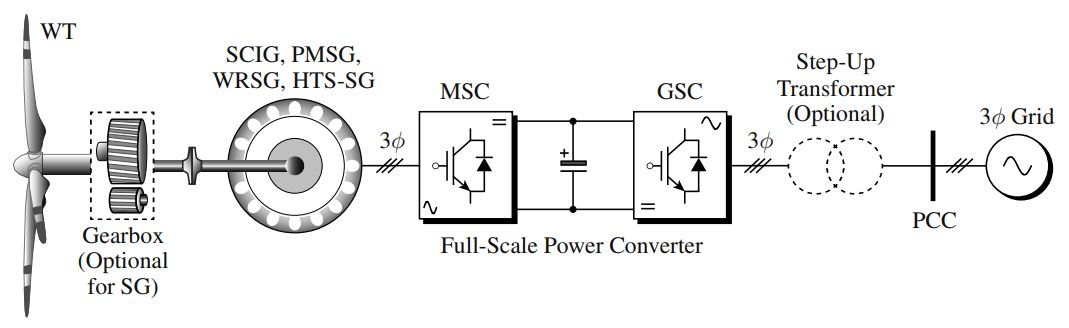 [1] Type 4 : WECS
2
Abdullah Alghasab
Layout
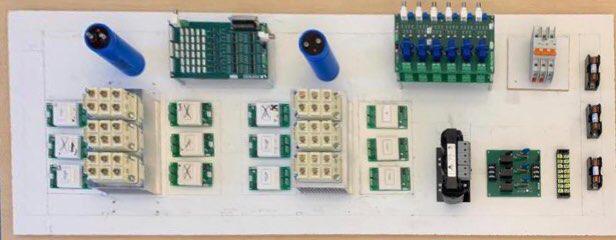 3
Mohammad Alenezi
Mohammad’s WBS
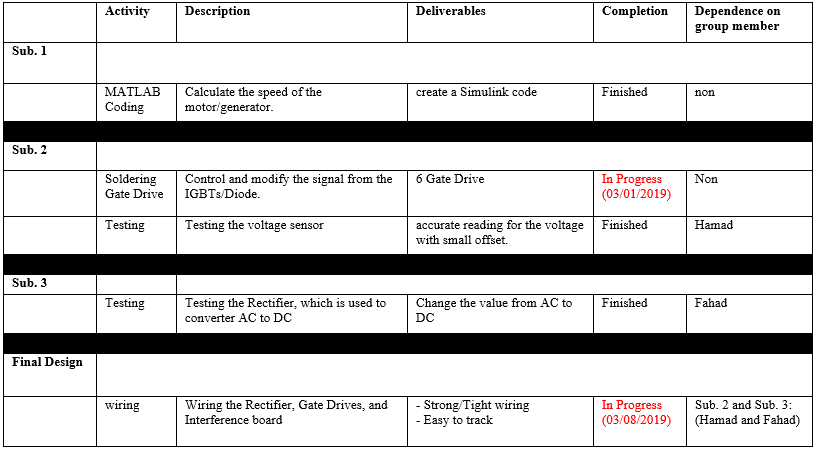 4
Mohammad Alenezi
Fahad’s WBS
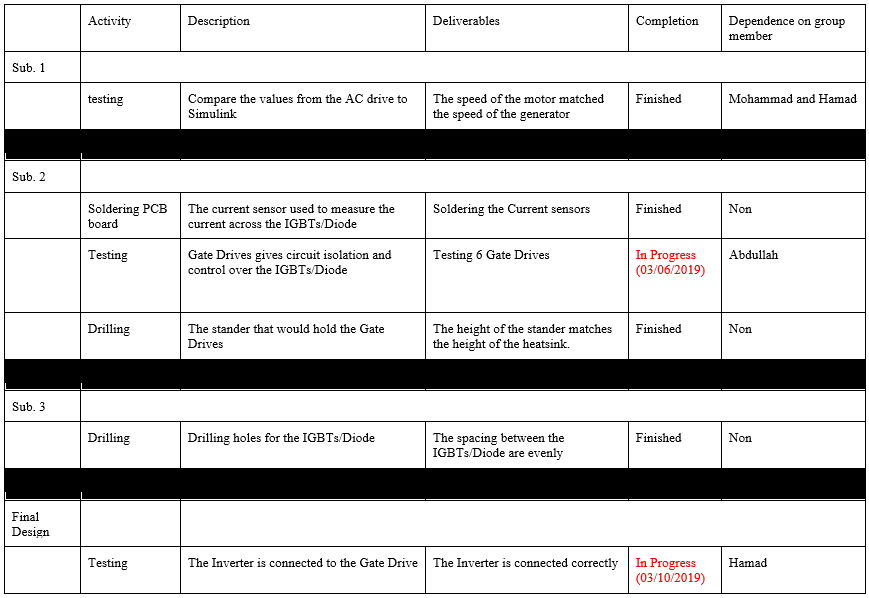 5
Fahad Alazemi
Abdullah’s WBS
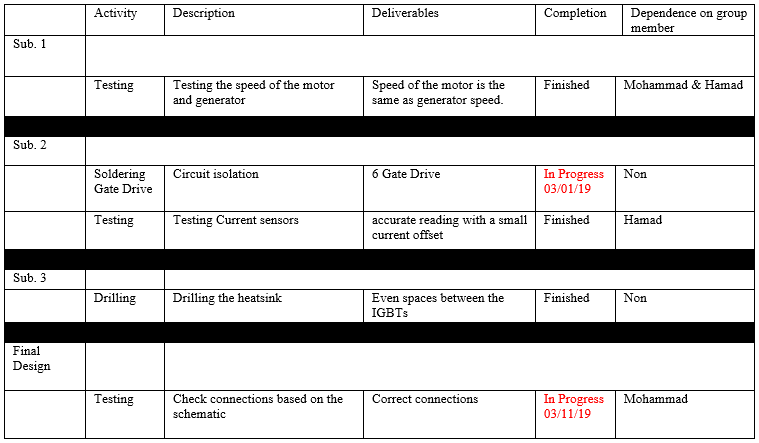 6
Abdullah Alghasab
Hamad’s WBS
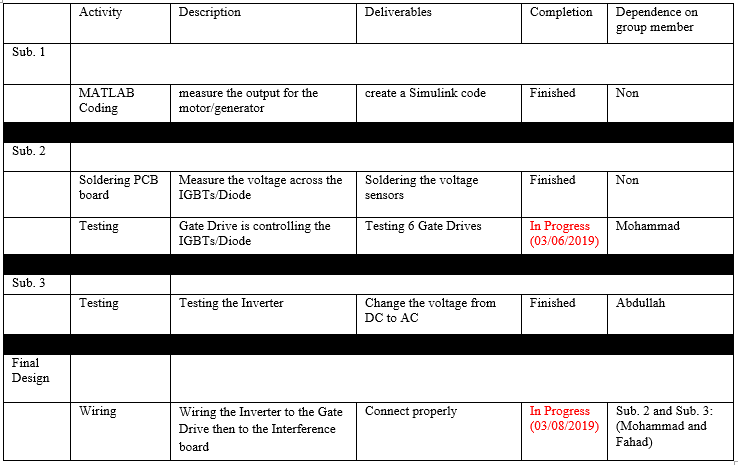 7
Hamad Abdulmalek
Conclusion
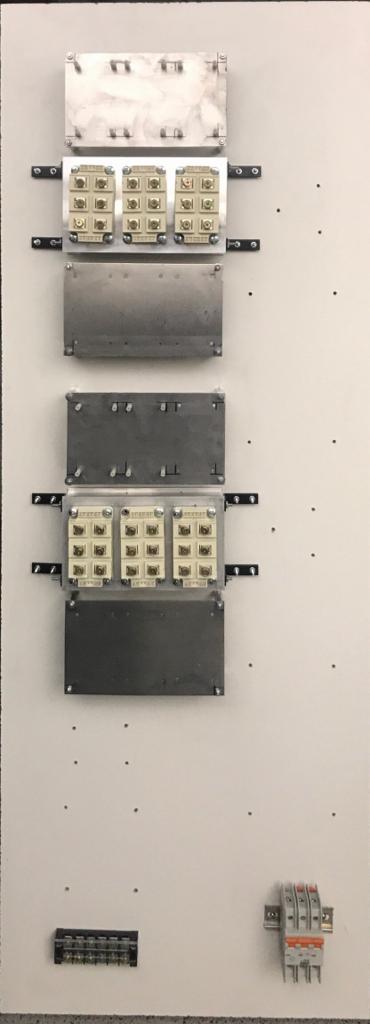 Current Status:
Subsystem 1
Subsystem 3
In Progress
Subsystem 2
Final Design
8
Hamad Abdulmalek
Reference
[1] Y. Venkata & W. Bin. “BASICS OF WIND ENERGY CONVERSION SYSTEMS (WECS)”.
9
Questions?
10